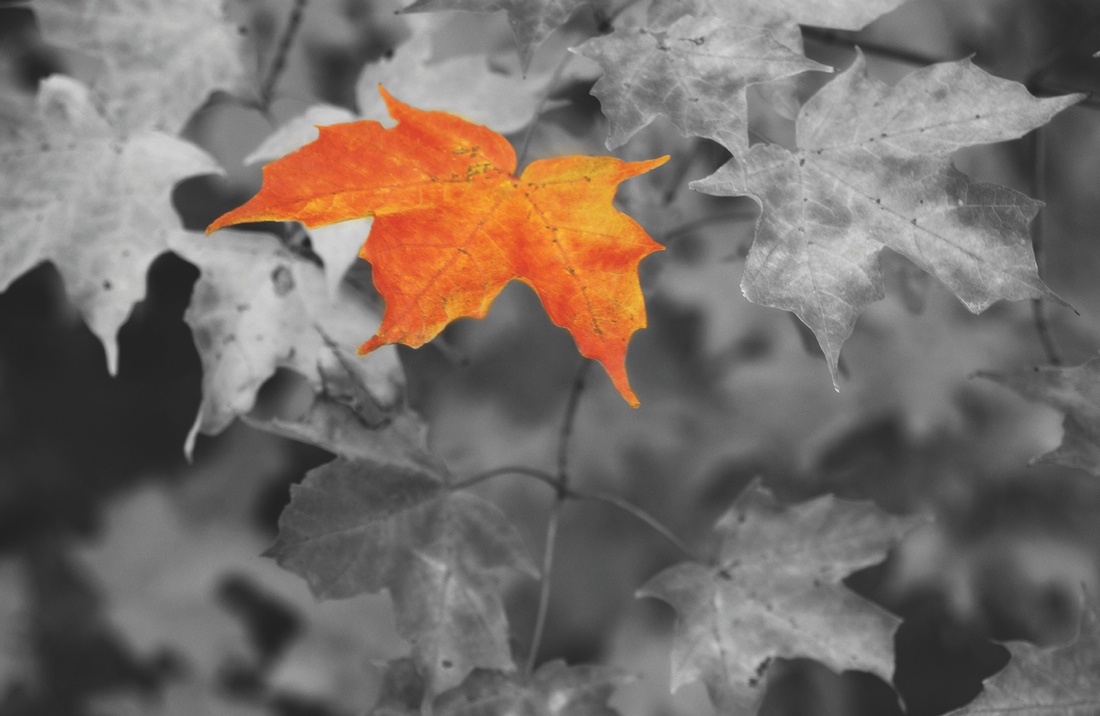 The Sanctified Life
By Ellen G. White
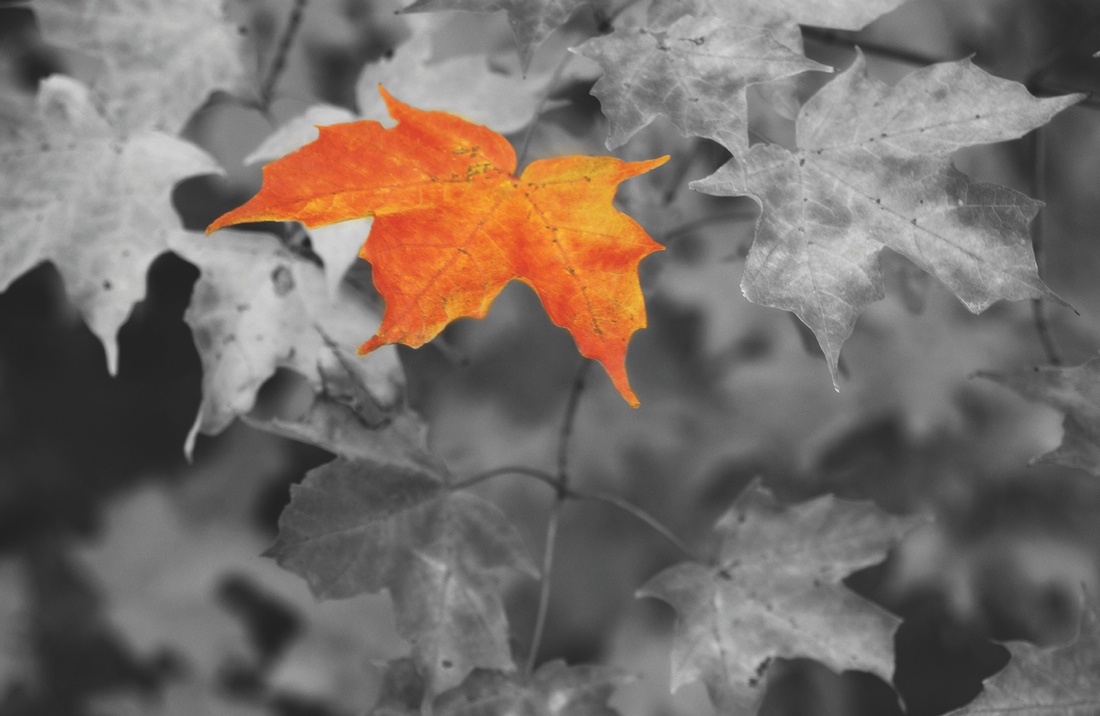 The Character of JohnChapter 7
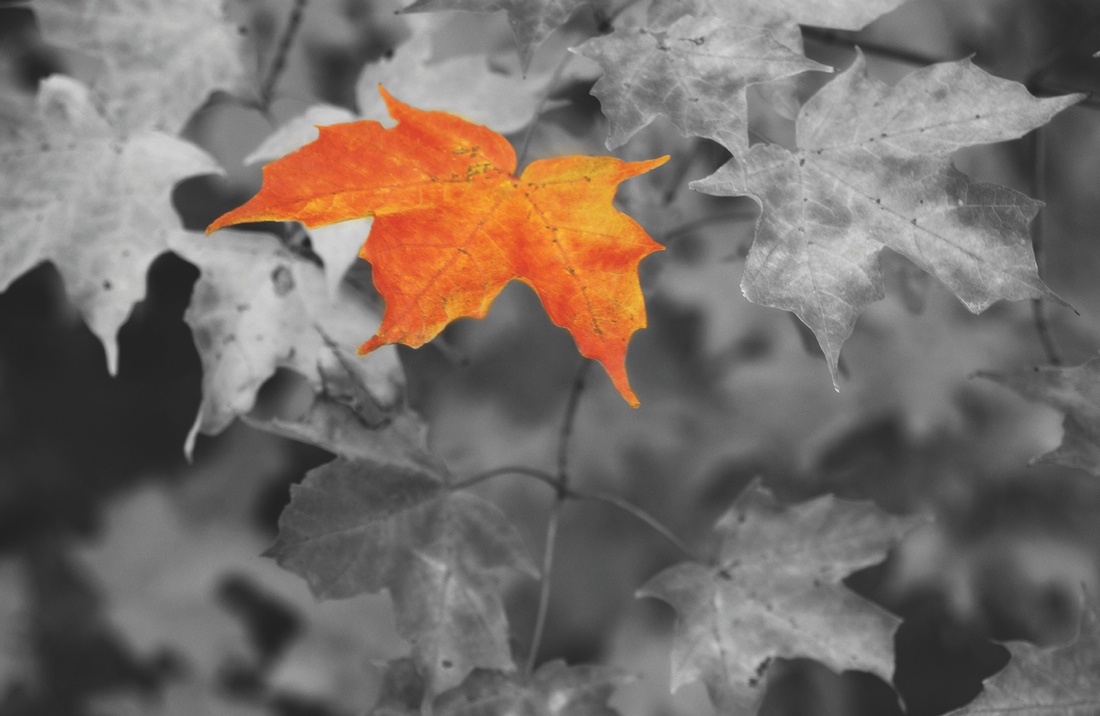 1. How is the personal relationship of Jesus with John stated?(p. 53)
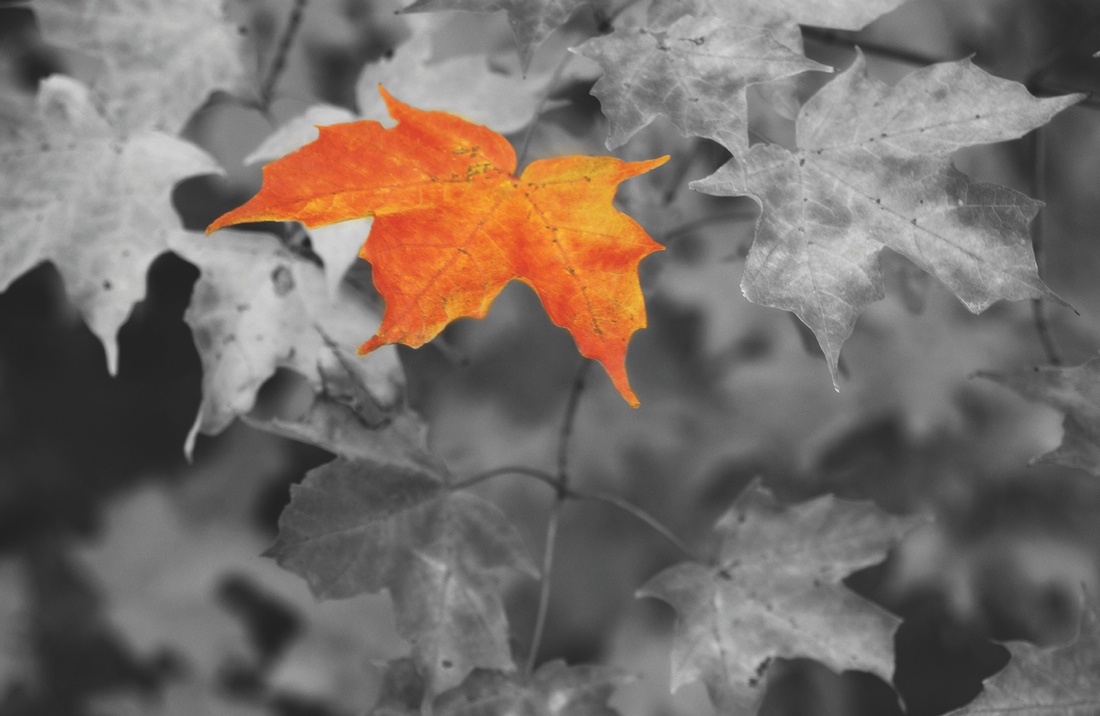 2. What special evidences of confidence in John did Jesus give? (p. 53)
3. How did John demonstrate that his religion was practical? (p. 54)
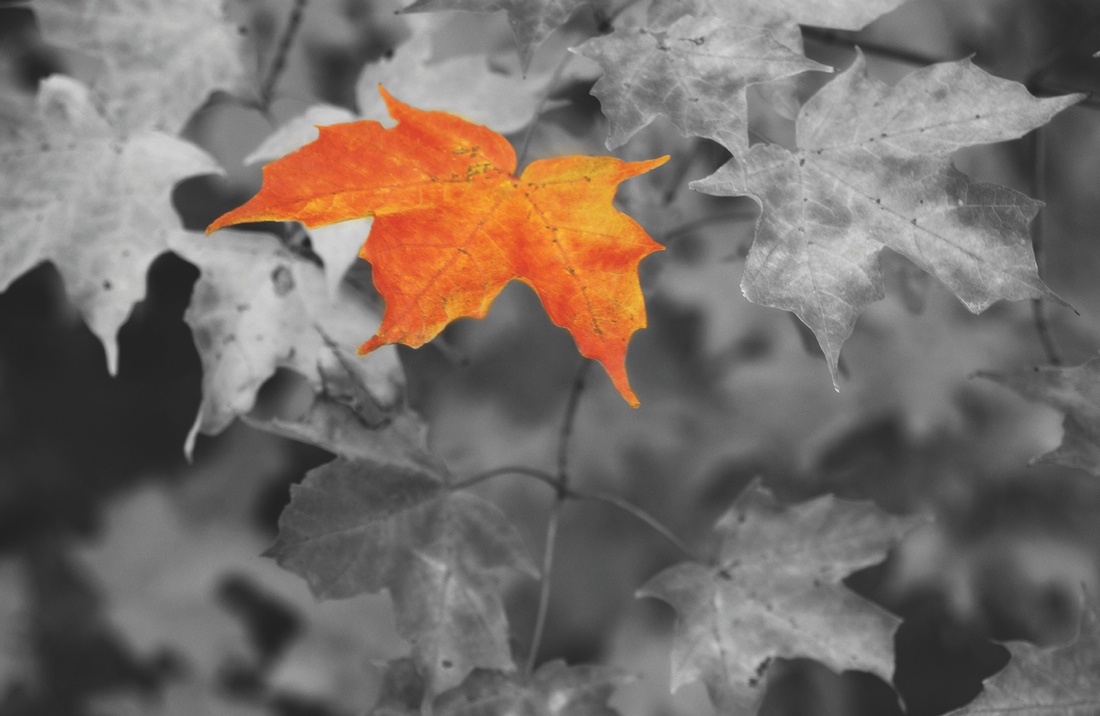 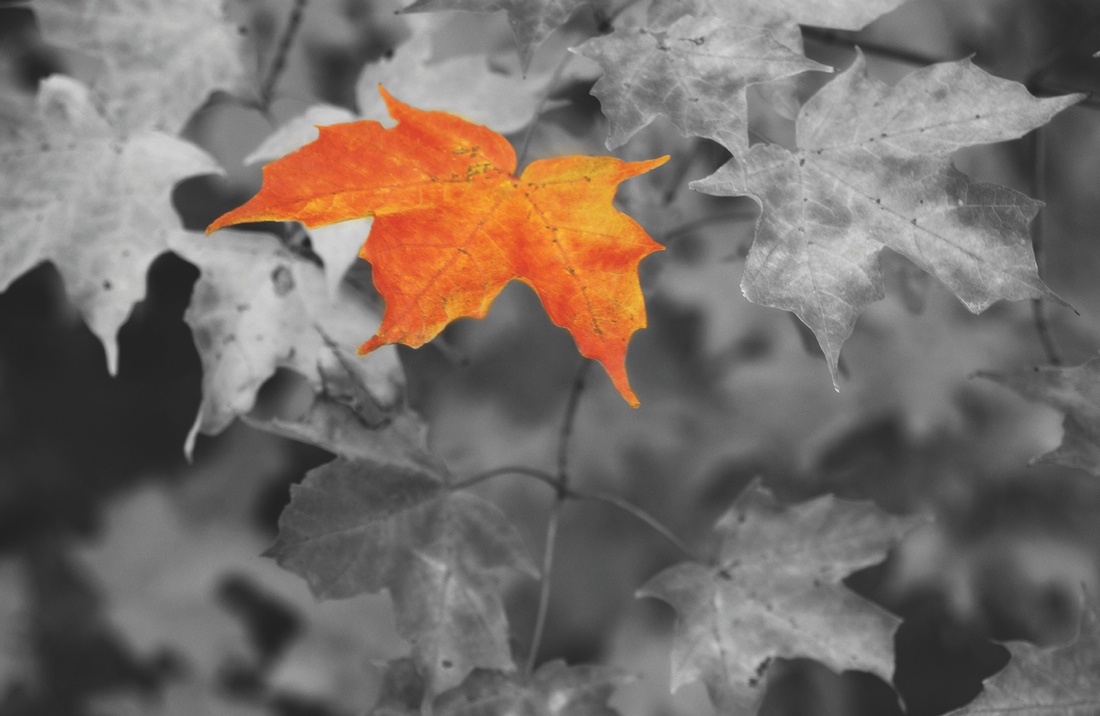 4. What were some of John's natural defects of character? (p. 54)
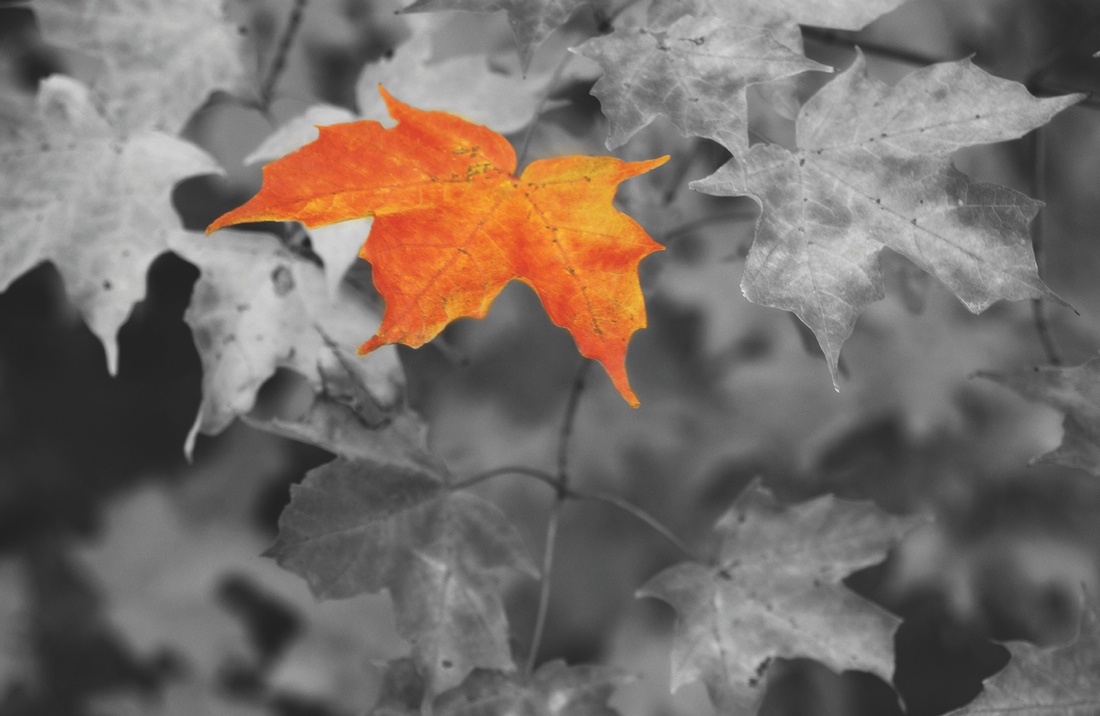 5. "The depth and fervor of John's ____________ for his Master was not the____________ of Christ's love for him, but the __________ of that love." (p. 54)
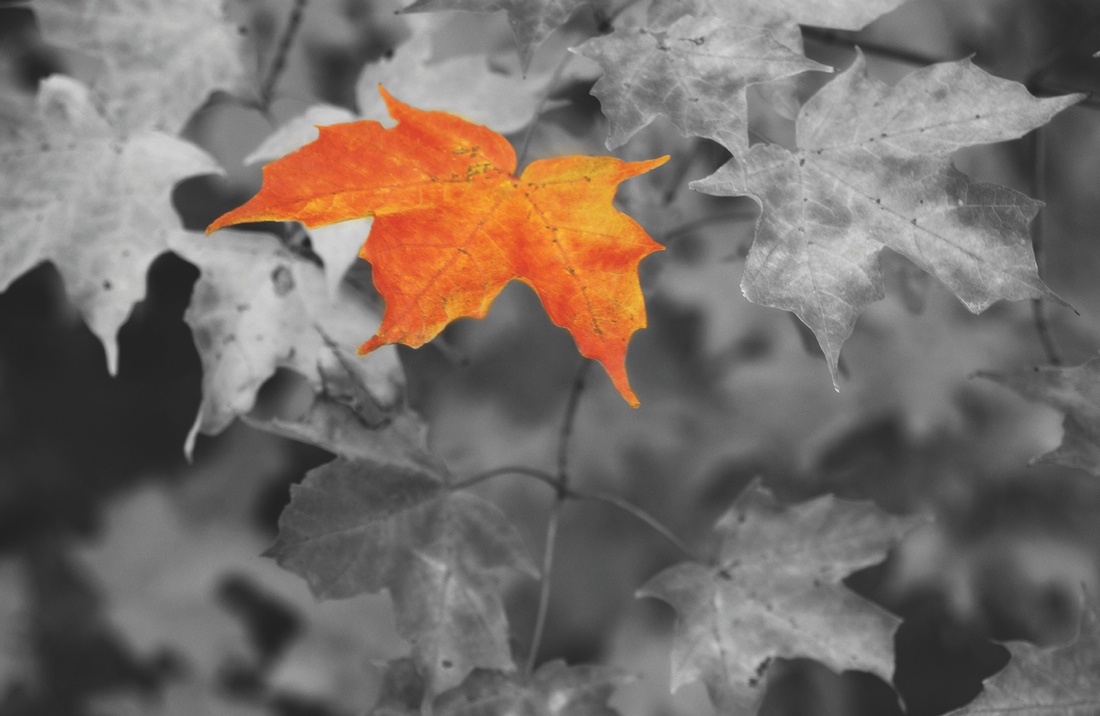 6. Our religion should make us ______________ men and _______________ women in all the relations of ______________.” (p. 55)
7. For today: When we are contending as to who is the greatest, what can we learn from Jesus' lesson on humility? See Mark 9:33-37   (pp. 55, 56)
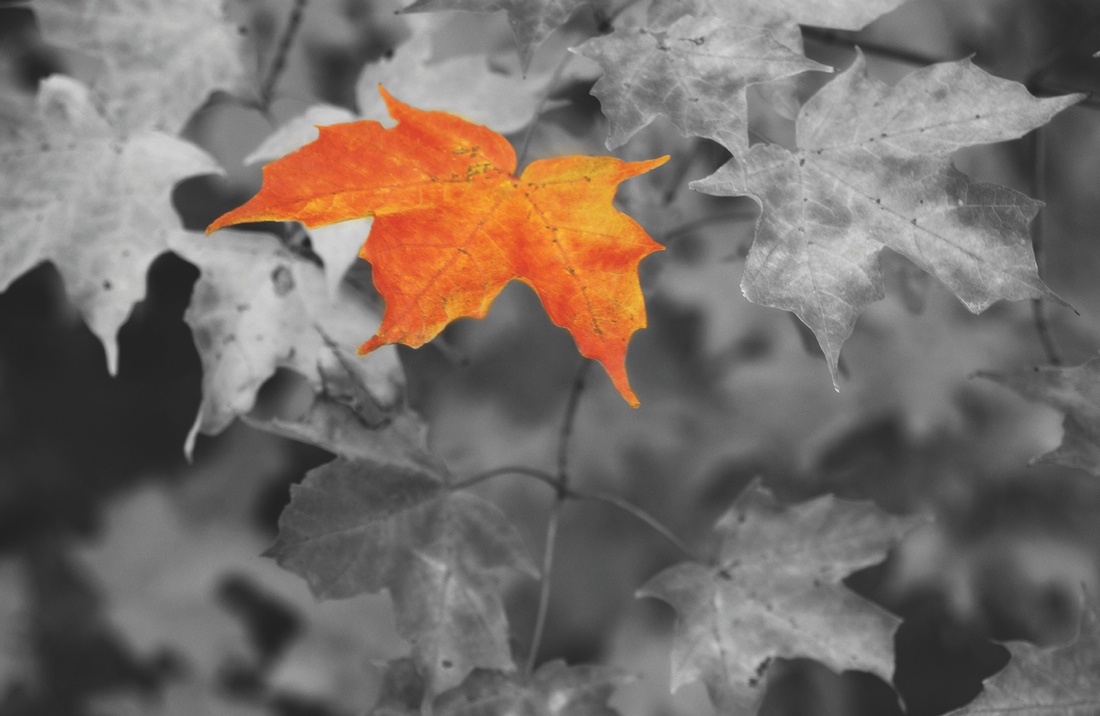 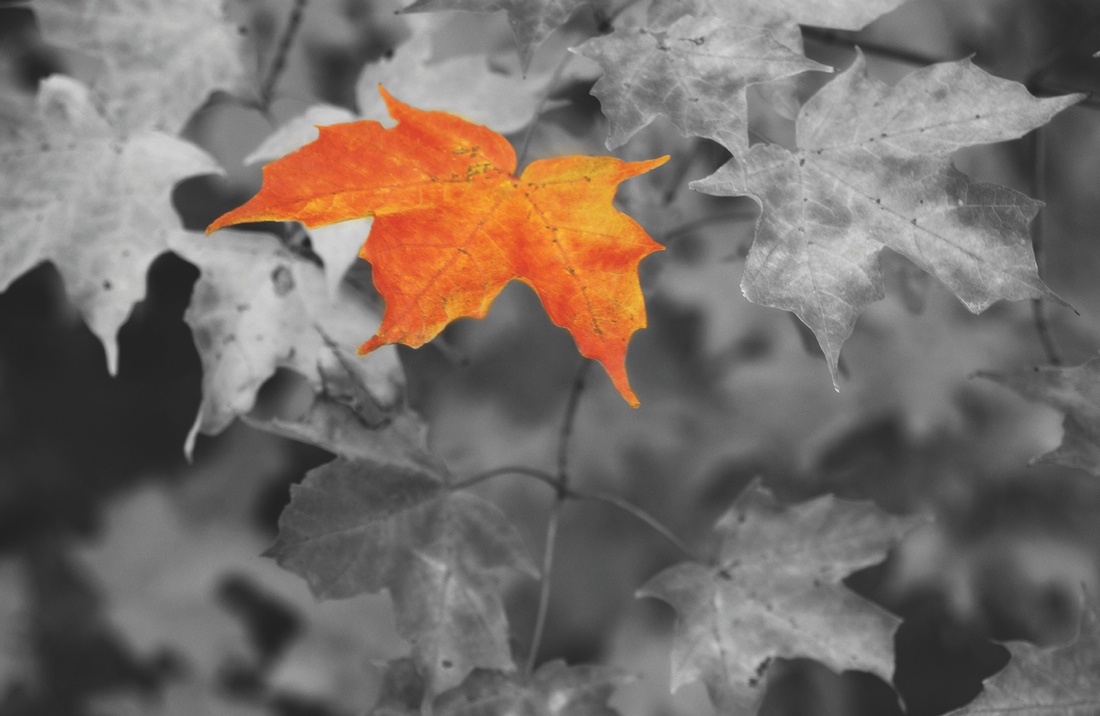 8. How did Jesus on three other occasions give John a lesson in humility? Mark 9:38-40; 10:35-40; Luke 9:51-56.(pp. 56, 57, 59)
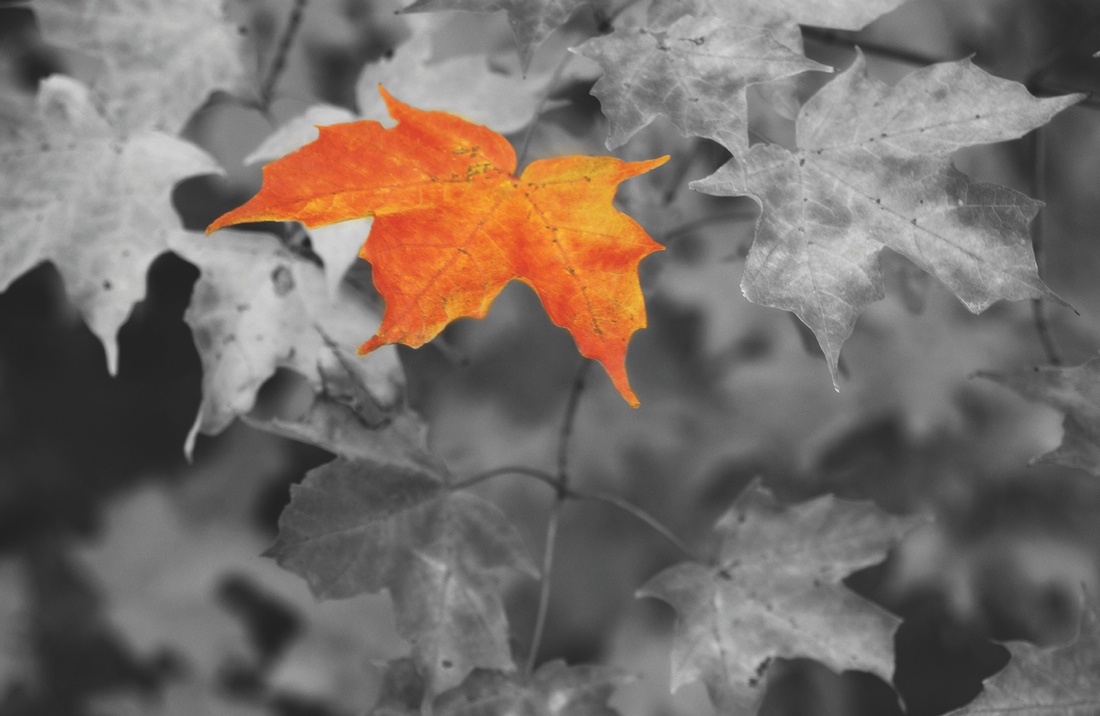 9. John and Judas were both students of Christ. How did each react differently to what He taught them? (pp. 59, 60)
[Speaker Notes: (See also The Desire of Ages, pp. 716-722)]
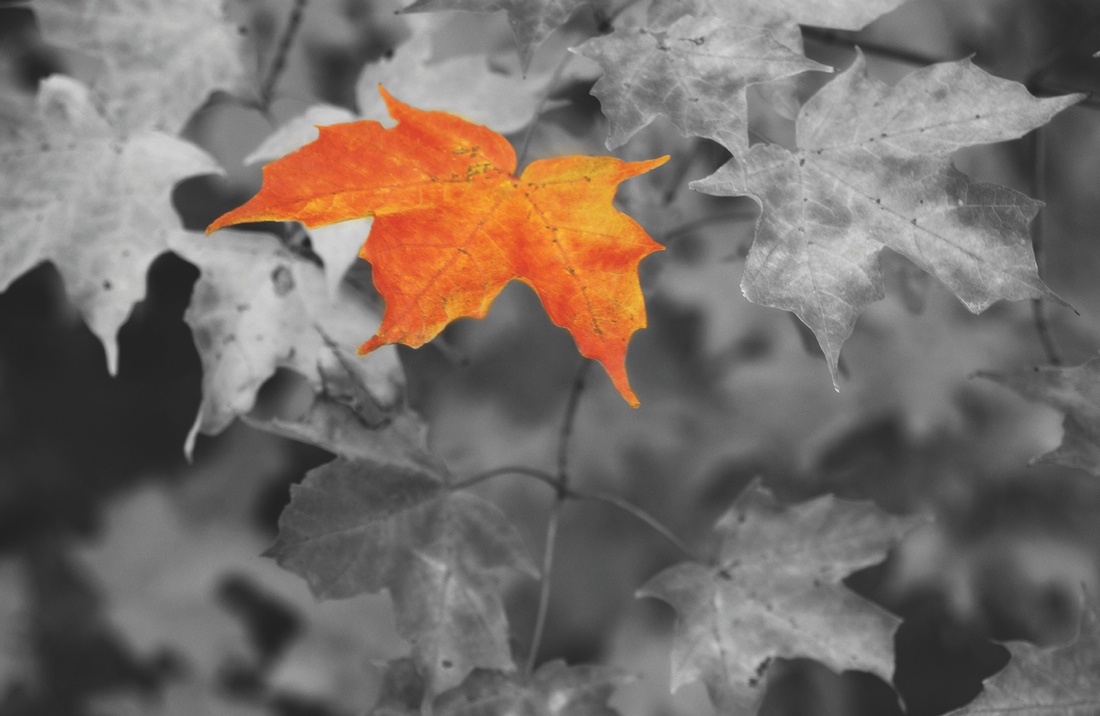 10. John and Judas represent the Christian world. Contrast the two classes. (p. 60)